Qualitative Evaluation of Self Direction in Massachusetts
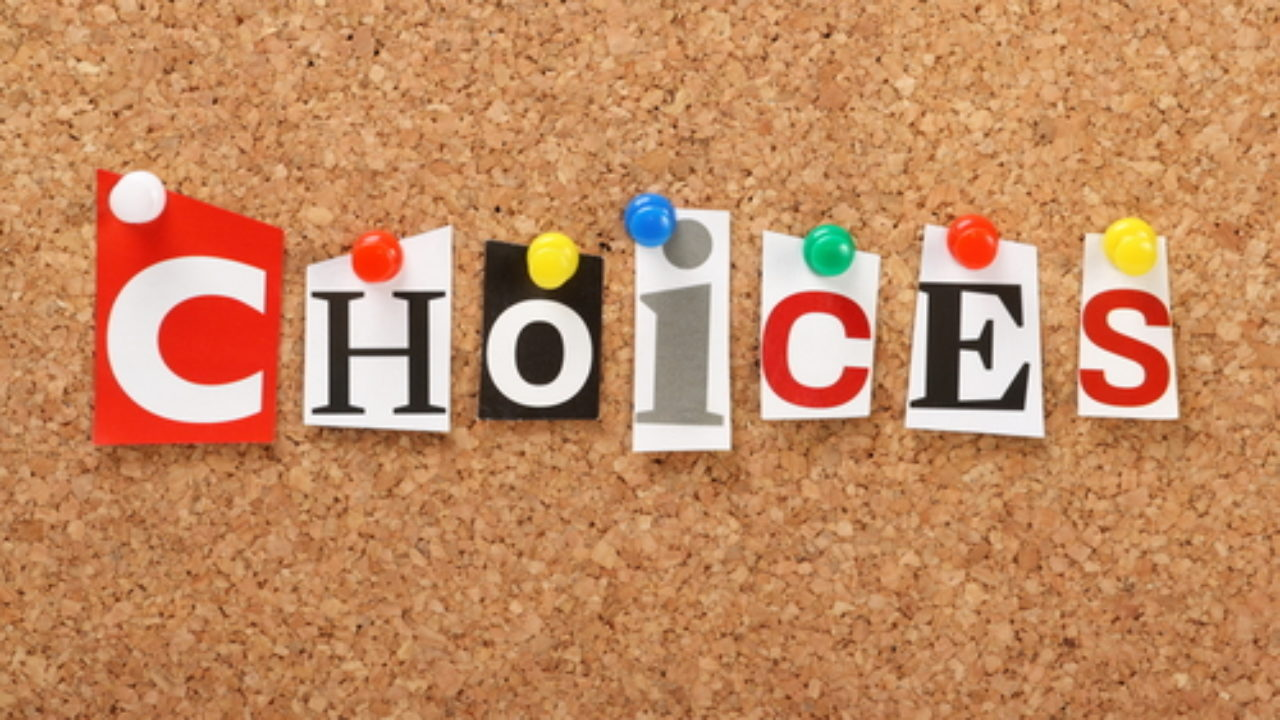 Overview of three years of Findings and recommendations
Valerie BradleyYoshi KardellHuman Services Research Institute
December 7, 2022
Overview
In late 2021, the Department of Developmental Services contracted with Human Services Research Institute to:
Conduct a qualitative analysis of the PDP and AWC programs building on the 3-year evaluation that HSRI conducted previously
Analyze current assessments and budget allocations
Develop a budget allocation process
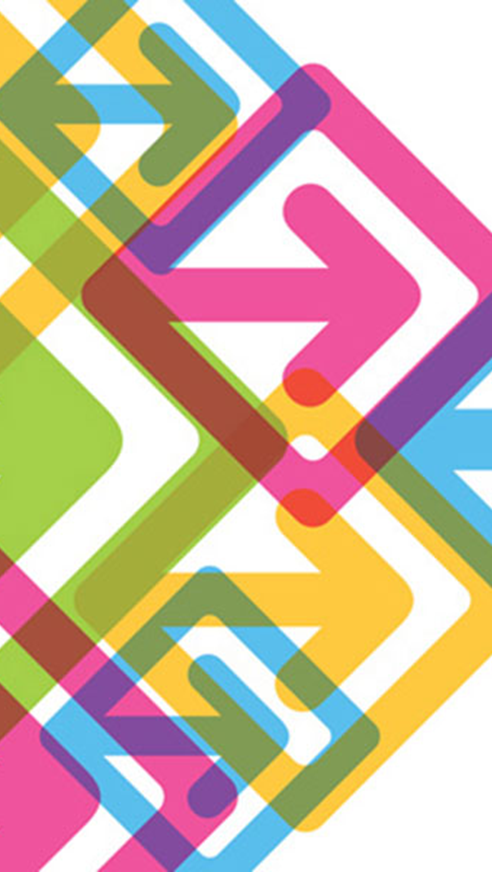 Tasks                             Documents       						    Reviewed
Complete a document review of materials relevant to PDP and AWC
Conduct key informant interviews
Categorize information into common themes that could be used to inform recommendations for enhancements to self-direction
Support Broker Toolbox 
Agency with Choice Program Service Implementation
Home & Community Based Services, Adult Intellectual Disability Waiver Programs Guide
Participant-Directed Program Allocation Methodology
Community-Based Day Supports Assessment Tool (and supplemental materials)
Appendix J, Participant-Directed Program Non-Waiver Service Description and Guidance for Brokers
Participant Directed Program Fact Sheet
Material and informational videos found at: DDS Self-Directed Services | Mass.gov
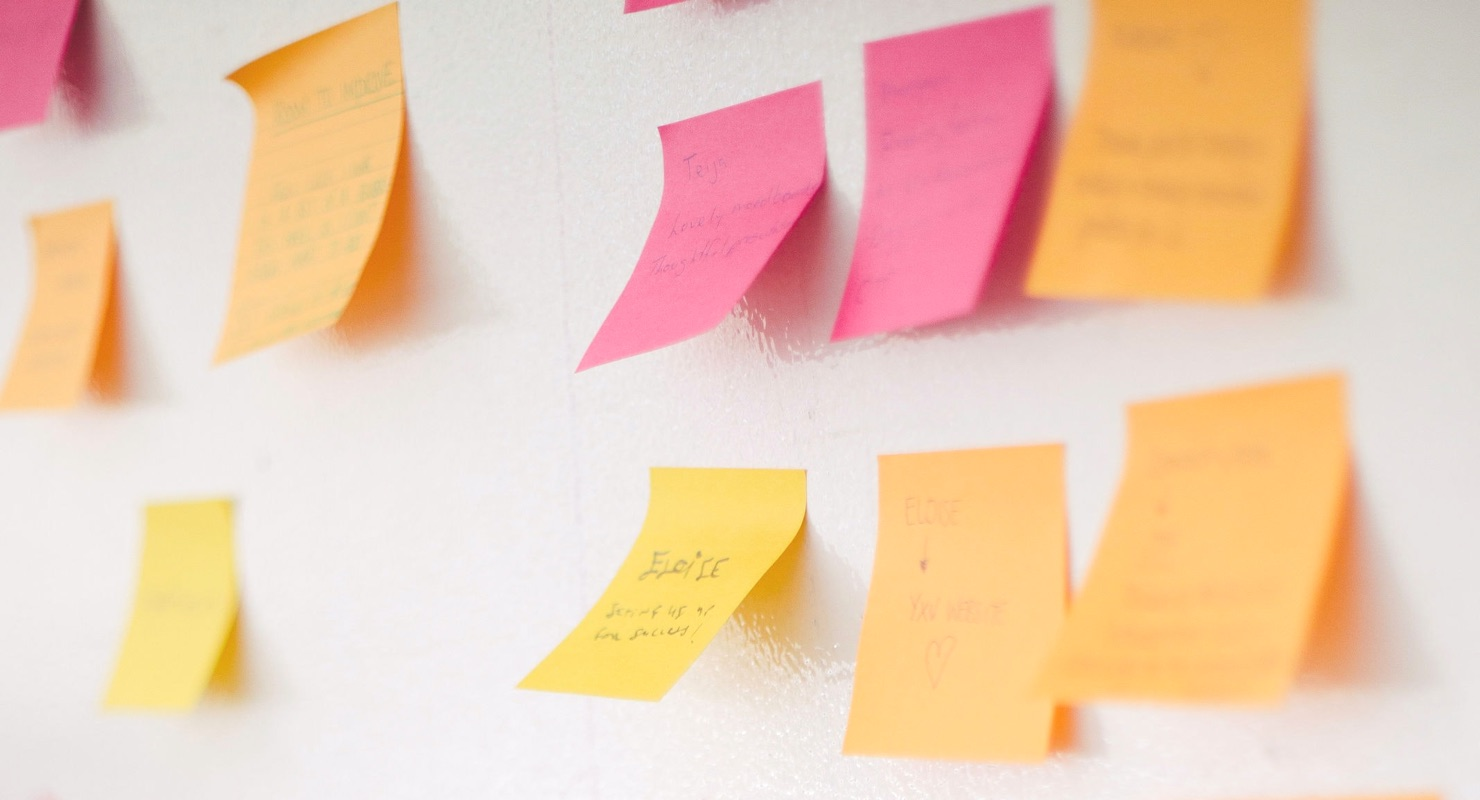 Over 50 Interviews
Themes
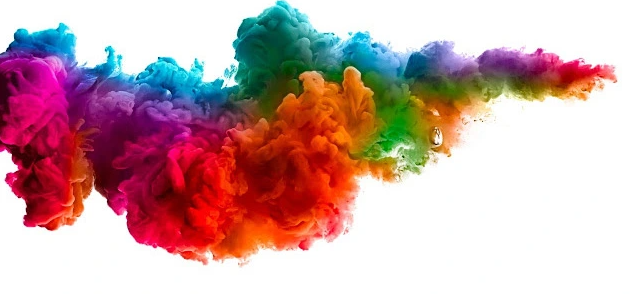 Learning about self-direction
Choosing self-direction
Managing self-direction
Getting support to navigate self-direction
Developing the budget
Clarifying what is allowable
Recommendations:  Dissemination
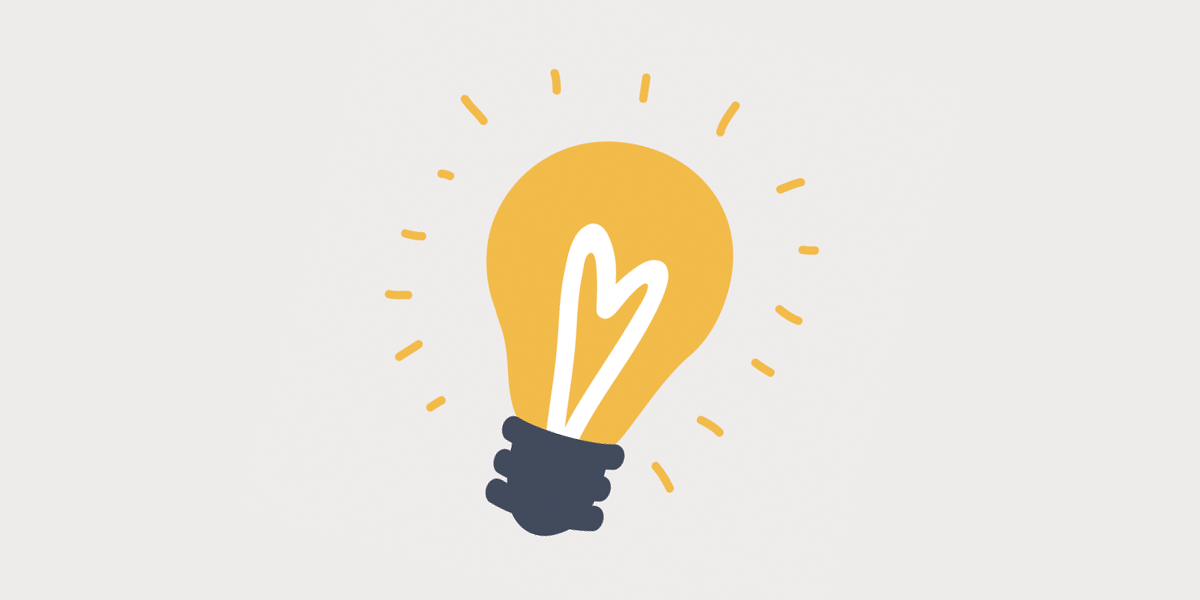 Provide guide for individuals and families
Ensure there is an accessible venue for self-direction materials
Create partnerships with family support centers and autism support centers
Develop a support broker guide
Prepare materials for transition age coordination
Carry out outreach to minority participants
Recommendations:  Equitable, Transparent and Streamlined Policies
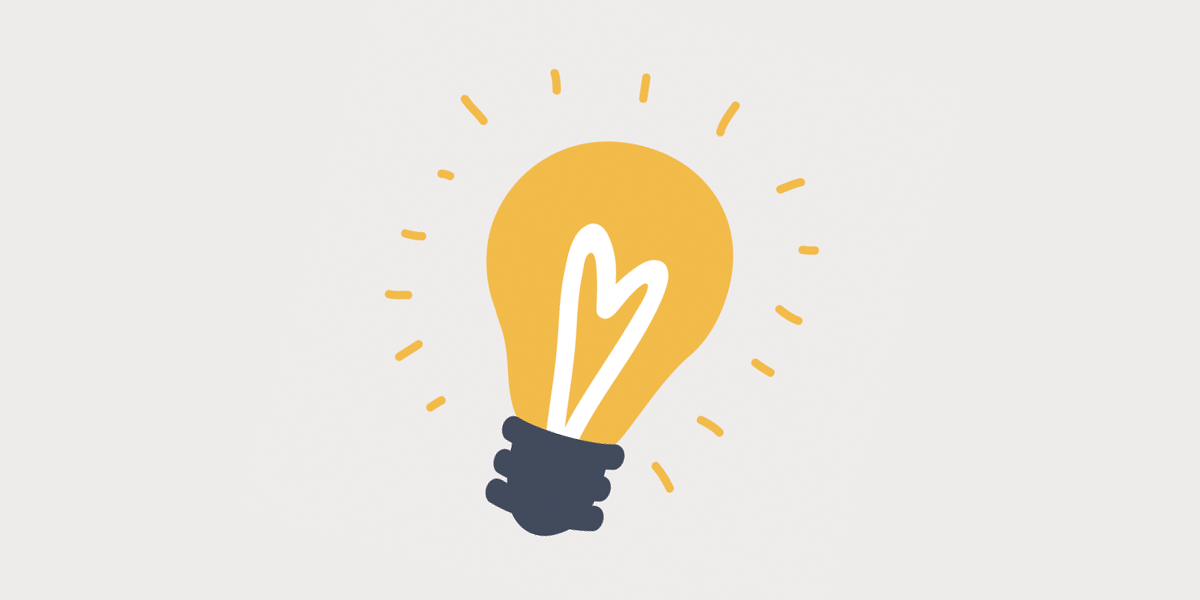 Consolidate service codes
Move to an a la carte menu
Create budget transparency
Create menu transparency
Recommendations:  Enhanced Infrastructure
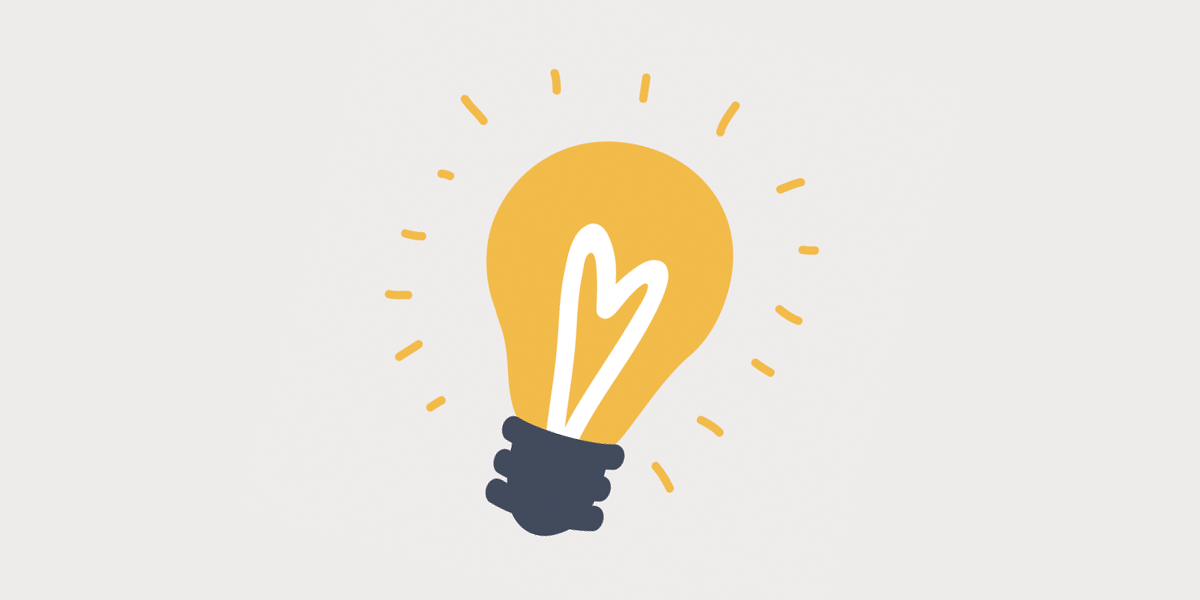 Provide support for people self-directing
Focus on natural supports
Clarify roles of support brokers versus service coordinators
Build a bridge between DESE and adult self-direction
Increase waiver reimbursement
Lobby for a dedicated funding stream
Resolve Agency with Choice Issues
Recommendations:  Staff Recruitment
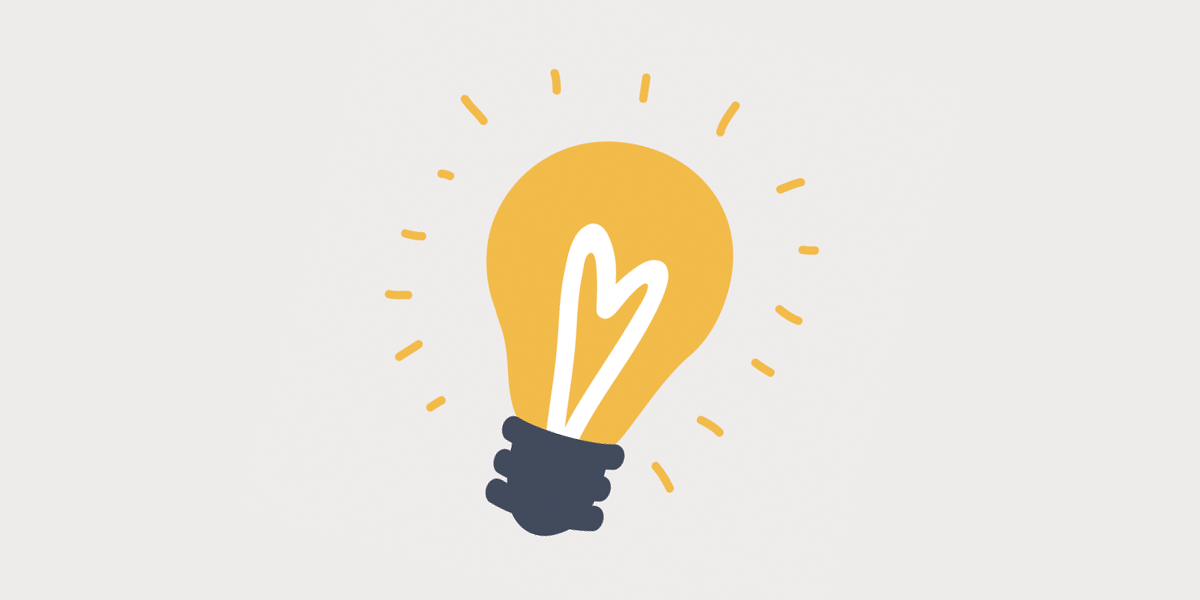 Assist families to identify a network
Generate PPL list of staff
Clarify respective roles of support brokers versus service coordinators
Build a bridge between DESE and adult self-direction
Develop On-line employment packages for staff hired by participants
Examine the precedent of paying parents
Recommendations:  Sustainability
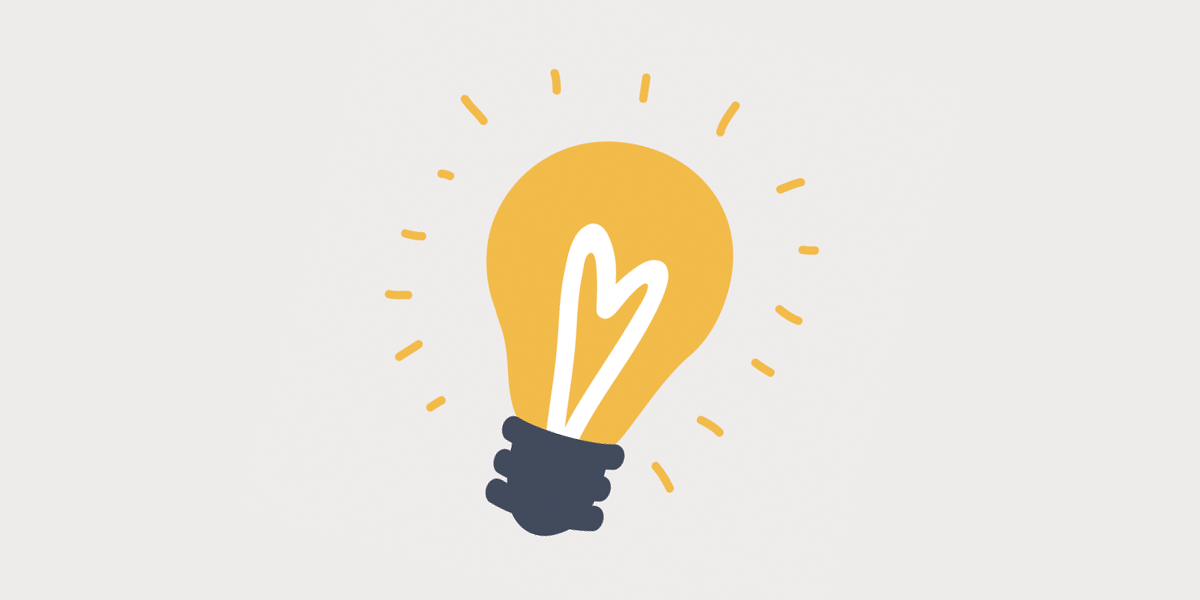 Consider issues facing aging caregivers
Support learning communities
Consult with participants
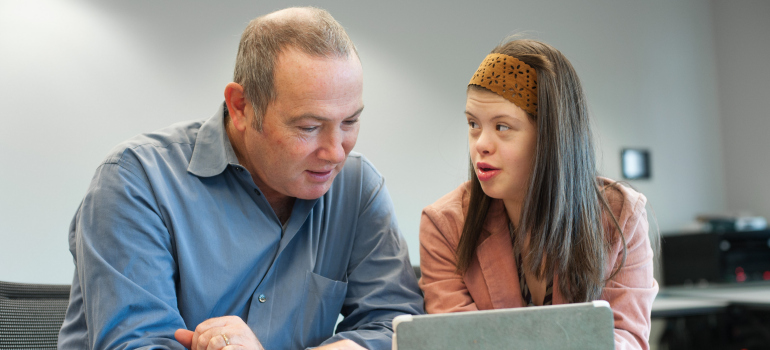 Going Forward
What Happens Next with Assessments?
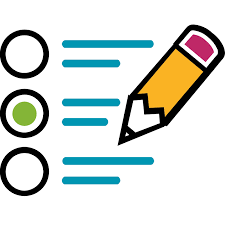 Convene an assessment unit
Complete a stipulated number of assessments to ensure next steps are valid and reliable
Analyze the assessment data to inform a support needs framework
Complete a record review
Plan for implementation
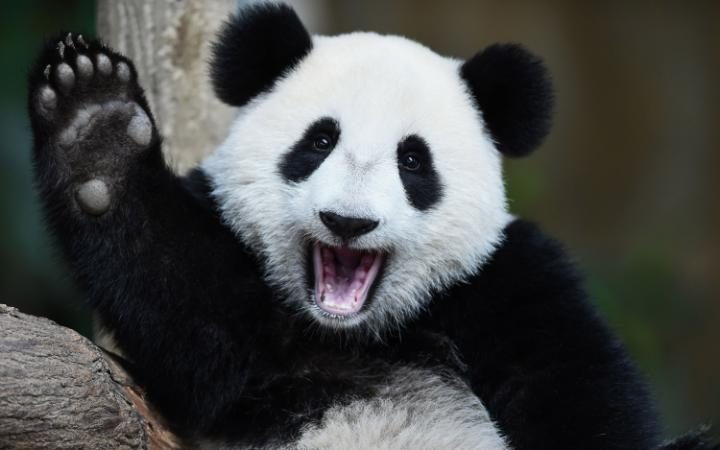 Stay Tuned